Objective: To discuss Homesteaders, The Grange, and the start of the Populist movement.
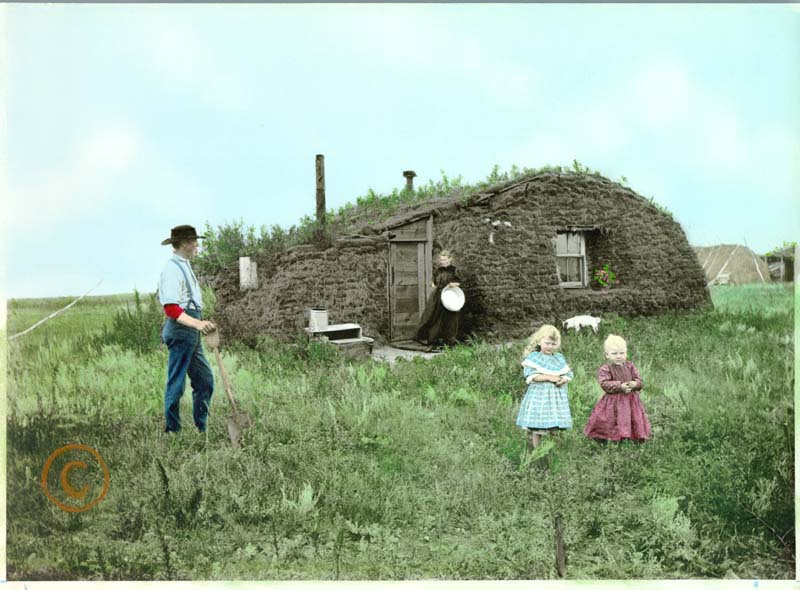 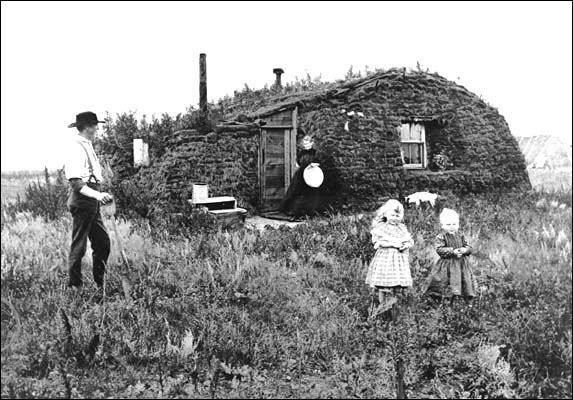 Sod home of John and Marget Bakken, Milton, N.D., circa 1895.
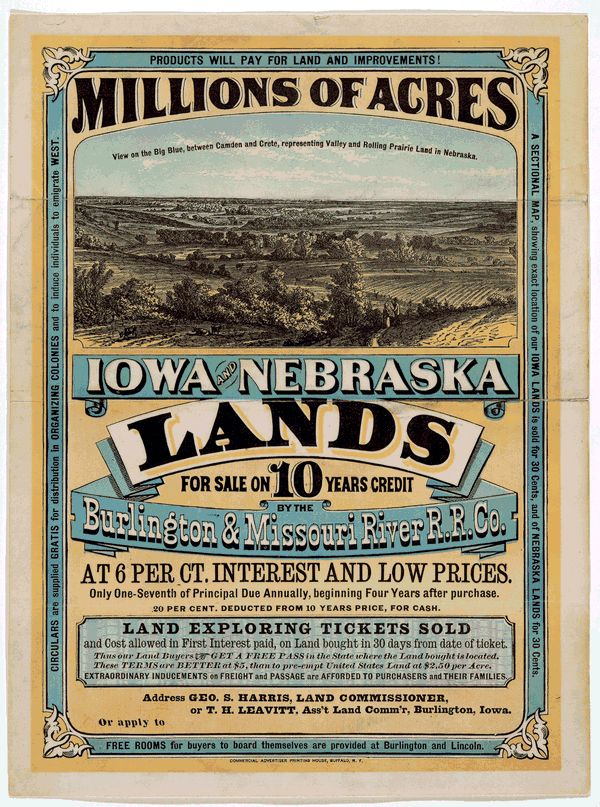 The Homestead Act     of 1862
The Homestead Act gave public lands (lands owned by the national government) to American citizens.
Facts:
Any person who was the head of a family or was at least 21 years old could become the owner of a homestead.
- homestead = 160 acres
- an acre = 4,840 square yards, or 43,560 square feet
Married couples were entitled to two shares, or 320 acres.
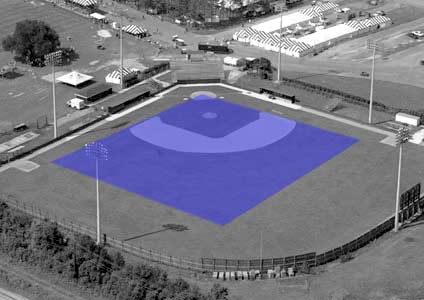 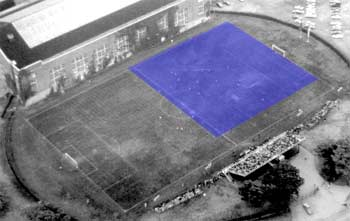 In the photos above, the blue square represents one acre.
Requirements:
The settler must live on the land and work it for five years.
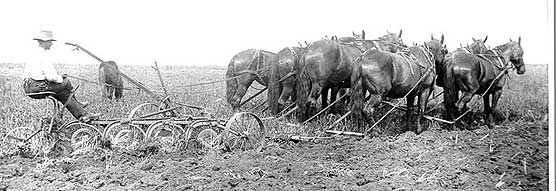 Homesteader with an 8-mule team, Nebraska, late 1800’s
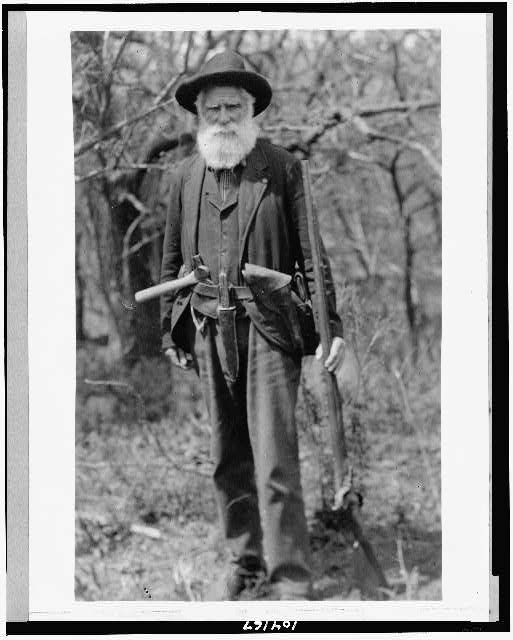 Effects:
The Homestead Act helped poor families who could not afford land in the eastern states.
It gave unemployed workers a chance to find work on land of their own.
Daniel Freeman Standing, Holding Gun, with Hatchet Tucked in Belt,The "first homesteader" to settle in Beatrice, Nebraska, 1863.
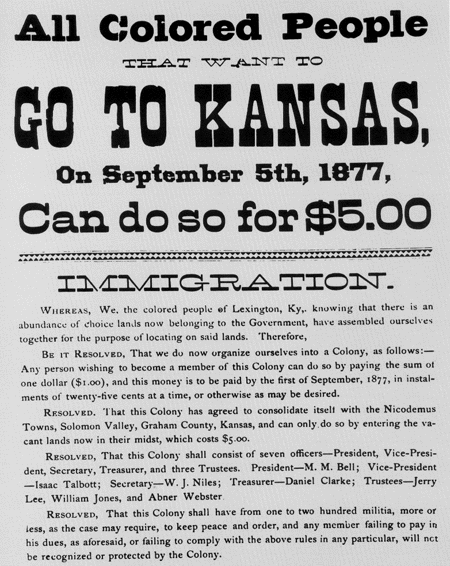 Thousands of African-Americans moved west in 1879 in an effort to find a better life.
This was known as the “Exodus of 1879”, and the participants were called “Exodusters”.
Farmers Unite
The more farmers produced, the lower prices went.
Farmers quickly went into debt.
As a result, farmers formed the National Grange, which worked to boost their profits.
Grangers saved money by pooling their money into cooperatives and buying supplies wholesale.
Price Indexes for Consumer & Farm Products:  1865-1913
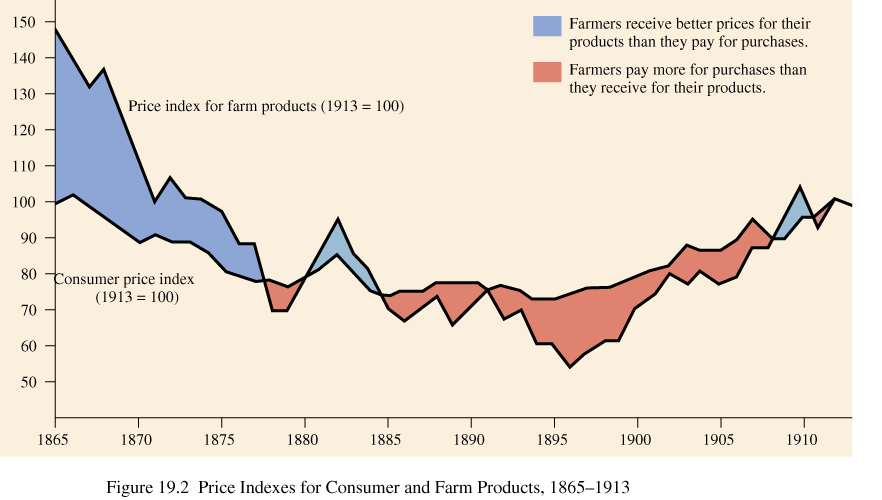 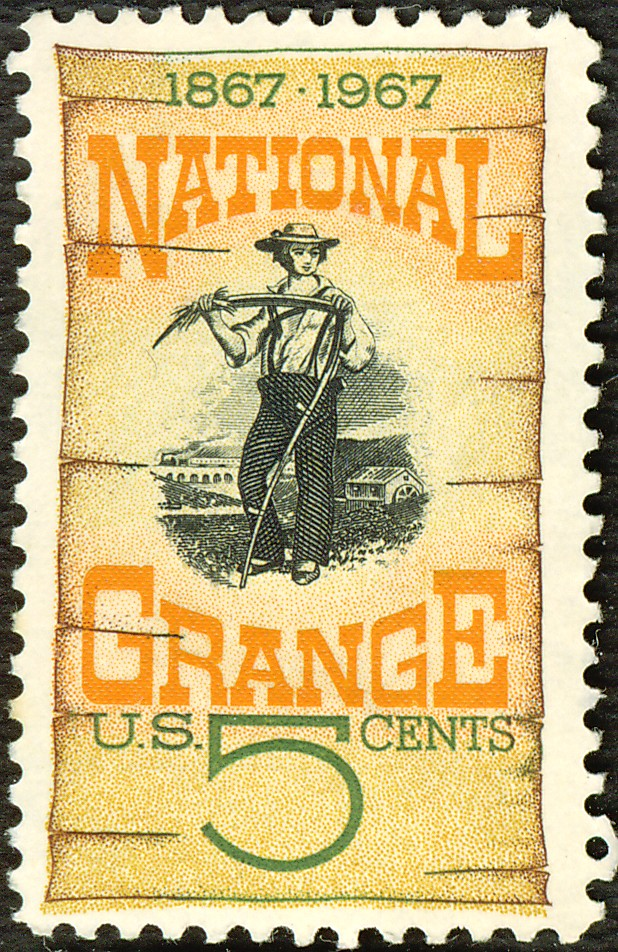 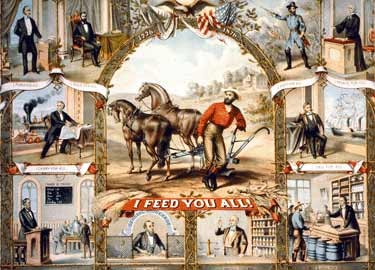 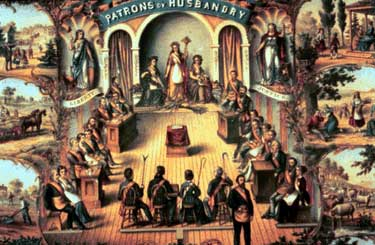 The Grange Movement
First organized in the 1870s in the Midwest, the south, and Texas.
Set up cooperative associations.
Social and educational components.
Succeeded in lobbying for “Granger Laws.”
Rapidly declined by the late 1870s.
The Farmers Alliances
Begun in the late 1880s (Texas first  the Southern Alliance; then in the Midwest  the Northern Alliance).
Built upon the ashes of the Grange.
More political and less social than the Grange.
Ran candidates for office.
Controlled 8 state legislatures & had 47representatives in Congress during the 1890s.
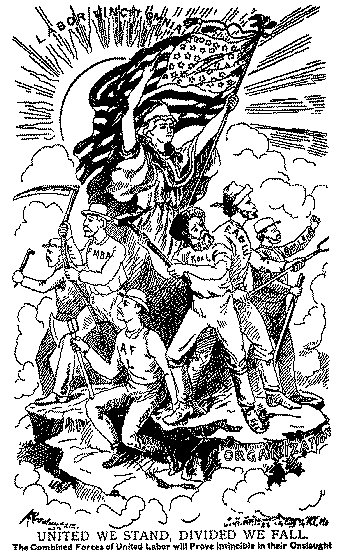 United We Stand, Divided We Fall
In 1889 both the Northern andSouthern Alliancesmerged into one—the Farmers’ Alliance.
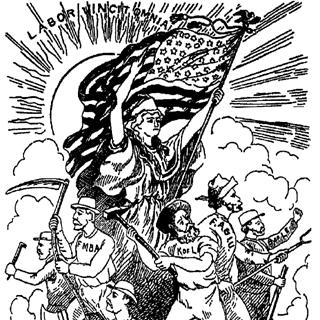 Populist Party
The Populist Party was formed by farmers and labor unions.
“The fruits of the toil of millions,” they say, are being “stolen to build up colossal fortunes for a few.”
[Speaker Notes: Helpful Hint:
Explain to the class that “Labor Vincit Omnia”, as shown emanating from the rays of the sun, is a Latin phrase meaning, "Hard work conquers all".]
Populist demands:
- help with falling farm prices and regulation of railroad rates
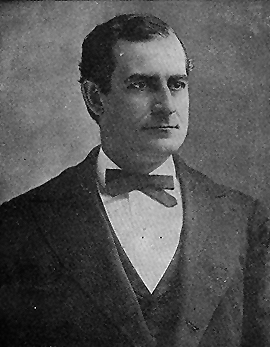 - creation of an income tax
- an 8 hour work day
- limits on immigration
William Jennings Bryan, Populist Party candidate for president, 1896
Omaha Platform of 1892
System of “sub-treasuries.”
Abolition of the National Bank.
Direct election of Senators.
Govt. ownership of RRs, telephone & telegraph companies.
Government-operated postal savings banks.
Restriction of undesirable immigration.
8-hour work day for government employees.
Abolition of the Pinkerton detective agency.
Australian secret ballot.
Re-monitization of silver.
A single term for President & Vice President.
Govt.-Owned Companies
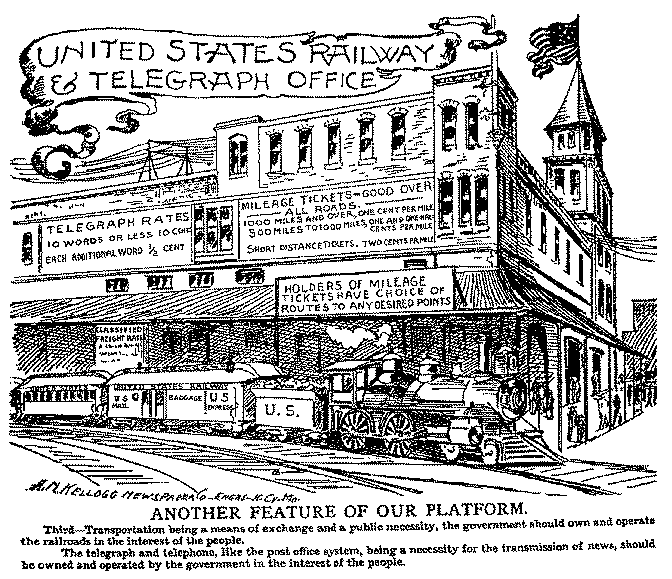 Views on Populism
I say it fearlessly, and it can not be denied, that reforms for which the masses have been clamoring for years--whether it be silver or labor or income tax or popular rights or resistance to government by injunction--had never been written, and might never have been written, into a Democratic platform, until the Populist party, 1,800,000 strong, thundered in the ears of Democratic leaders the announcement that a mighty multitude demanded these reforms. 
			--John Temple Graves (Democrat), Atlanta Constitution, 27 August 1896

The Populist gathering of this year lacked the drill and distinction and wealth of the Republican convention held the month before in the same building. It had not the ebullient aggressiveness of the revolutionary Democratic assembly at Chicago, nor the brilliant drivers who rode the storm there. Every one commented on the number of gray heads--heads many of them grown white in previous independent party movements. The delegates were poor men.... Cases are well known of delegates who walked because too poor to pay their railroad fare. It was one day discovered that certain members of one of the most important delegations were actually suffering for food. They had no regular sleeping place, having had to save what money they had for their nickel meals at the lunch counter. 
				--Henry Demorest Lloyd, Review of Reviews, September 1896

The Populist platform is almost too absurd to merit serious discussion. 
				--The Detroit Tribune, in Public Opinion, 6 August 1896
William Jennings Bryan
Prairie avenger,     mountain lion,
Bryan, Bryan, Bryan,     Bryan,
Gigantic troubadour,     speaking like a siege     gun,
Smashing Plymouth Rock     with his boulders    from the West.
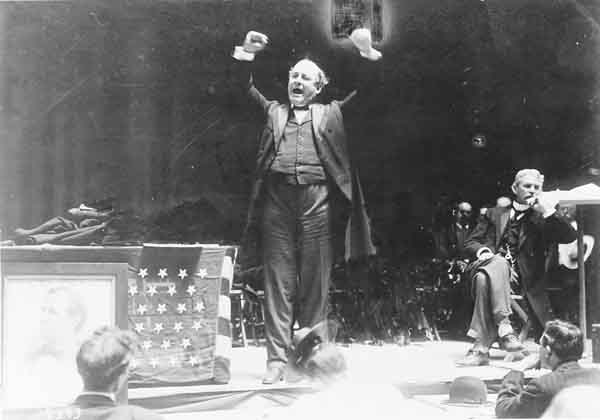 Revivalist style of oratory.
Bryant’s“Cross of Gold” Speech
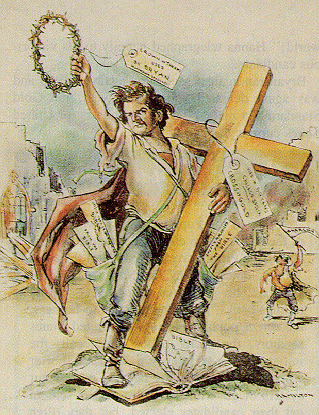 You shall not press down upon the brow of labor this crown of thorns; you shall not crucify mankind upon a cross of gold!
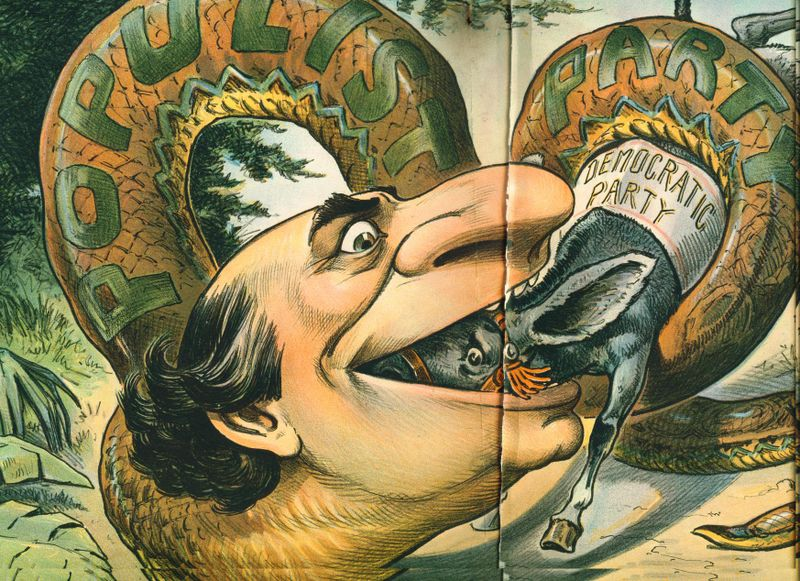 1896 Judge cartoon shows Populist Party presidential candidate William Jennings Bryan swallowing up the Democratic party.
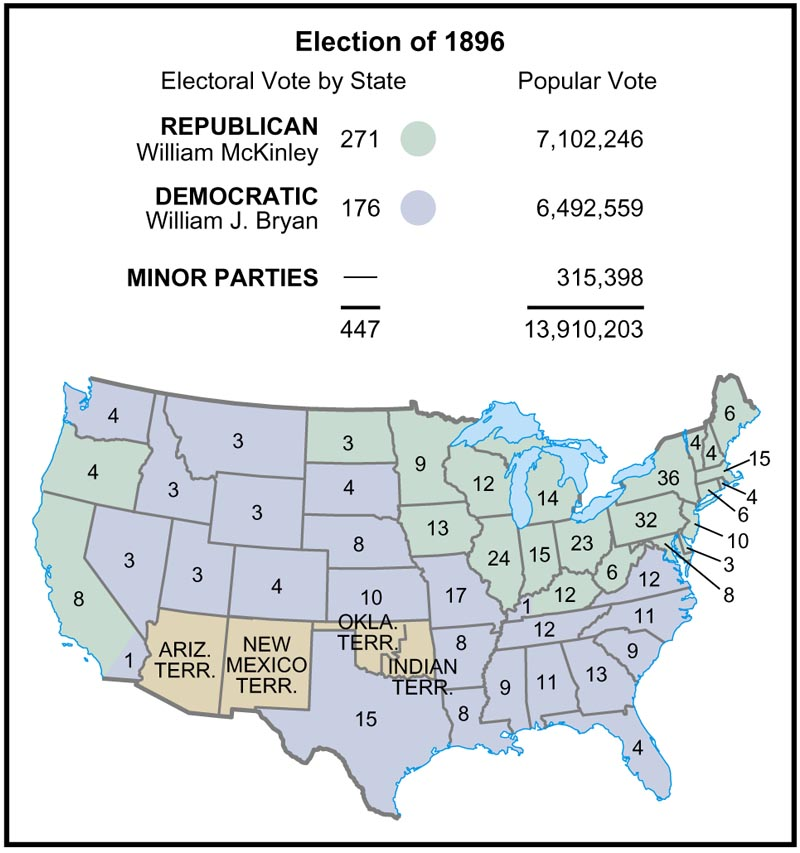 * Populist Presidential candidate William Jennings Bryan narrowly lost the 1896 election to the Republican William McKinley.
Populist Party Platform of 1892
Groups of Three – Think Aloud
Divide the PPP into three parts: Preamble, Platform and Expression of Sentiments
Fill in your “What is Populism” organizer as you go along.
Bill Moyers interview with Historian Nell Painter
http://www.pbs.org/moyers/journal/02292008/watch2.html 

How did populism reflect class issues?
Are the moneyed interests (silver v gold) unavoidably at odds with common people?
How did the most recent election play on populist ideas?
Discuss with a Partner
Did the populist movement threaten the free enterprise system or seek to preserve it? Explain. 
What were the main obstacles the populist reformers encountered in attempting to promote the interests of their constituents?  Which obstacle was the most formidable?  Explain your choice.
Were the failures of the populist movement inevitable or unavoidable?  Why/ Why not? Explain.
Short Essay
Answer question five on your “What is Populism” worksheet.
HOMEWORK
Read “The 19th Century Context for Worker’s Struggles and the Rise of Organized Labo” – Answer questions 1 and 2
Read Chapter 6, Section 4 (p. 247-253) – Define the key terms and answer questions 1-5